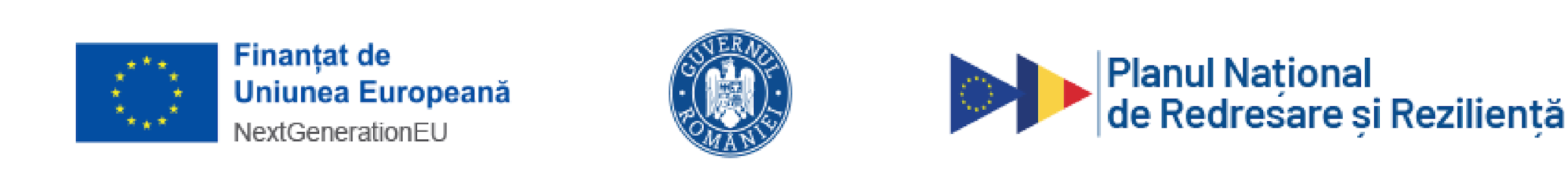 Direcția Generală pentru Implementarea          Proiectului ”România Educată”
GHIDUL SOLICITANTULUIProgramul Național pentru Reducerea Abandonului Școlar (PNRAS)
SCHEMA DE GRANTURI PNRAS RUNDA a II-a Seria a II a
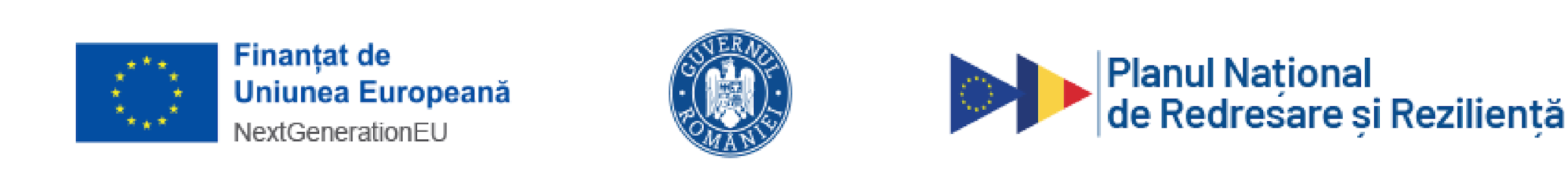 Direcția Generală pentru Implementarea          Proiectului ”România Educată”
GHIDUL SOLICITANTULUIProgramul Național pentru Reducerea Abandonului Școlar (PNRAS)SCHEMA DE GRANTURI PNRAS RUNDA a II-a
Ministerul Educației publică Ghidul Solicitantului – condiții de accesare a Schemei de Granturi – runda a II-a – seria a II a din cadrul Programului Național pentru Reducerea Abandonului Școlar (PNRAS), finanțat prin Planul Național pentru Redresare și Reziliență al României (PNRR).
Acest document se aplică apelului de proiecte cu titlul <SCHEMA DE GRANTURI PNRAS RUNDA a II a, SERIA a II a>, Componenta 15. Educație,
Reforma 3. Reforma sistemului de învățământ obligatoriu pentru prevenirea și reducerea părăsirii timpurii a școlii 
Investiția 4. Sprijinirea unităților de învățământ cu risc ridicat de abandon școlar, în cadrul Planului Național de Redresare și Reziliență (PNRR).
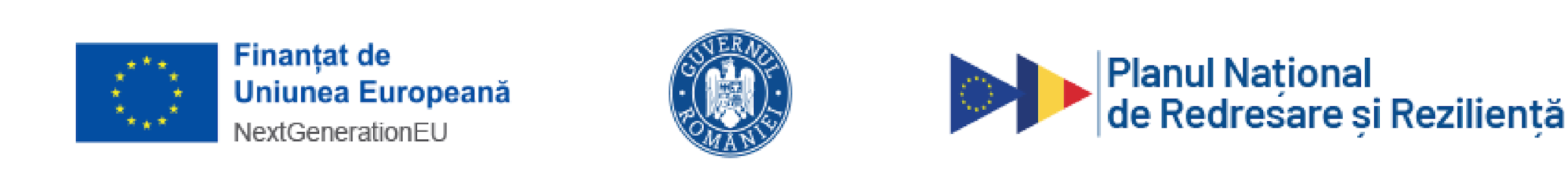 Direcția Generală pentru Implementarea          Proiectului ”România Educată”
Structura de management PNRAS
Ministerul Educației (ME) reprezintă ministerul de linie ce are rolul de coordonator de reforme și investiții pentru Componenta 15 - Educație din cadrul PNRR. Astfel, ME coordonează și derulează Programul Național pentru Reducerea Abandonului Școlar (PNRAS) și implementarea Mecanismului de Avertizare Timpurie în Educație (MATE). 
Inspectoratele școlare (ISJ/ISMB) sunt responsabile cu monitorizarea și raportarea privind schema de granturi PNRAS. 
Beneficiarii granturilor – unități de învățământ preuniversitar de stat identificate ca fiind eligibile pentru runda de finanțare respectivă – vor implementa proiectele aprobate și finanțate prin Schema de granturi PNRAS în urma aprobării cererilor de finanțare depuse. Unitățile de învățământ care au primit finanțare în rundele I și II ale PNRAS nu sunt eligibile pentru prezentul apel. De asemenea, unitățile de învățământ care au, în anul școlar 2022-2023, sub 50 de elevi nu sunt eligibile pentru prezentul apel, întrucât vor beneficia de o finanțare separată, printr-un apel ce se va lansa distinct, gestionat de către Ministerul Educației.
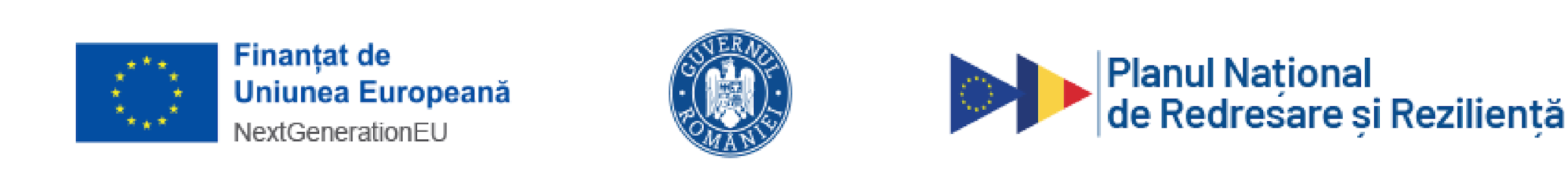 Direcția Generală pentru Implementarea          Proiectului ”România Educată”
Calendarul apelului  (orientativ, se va consulta periodic www.edu.ro)
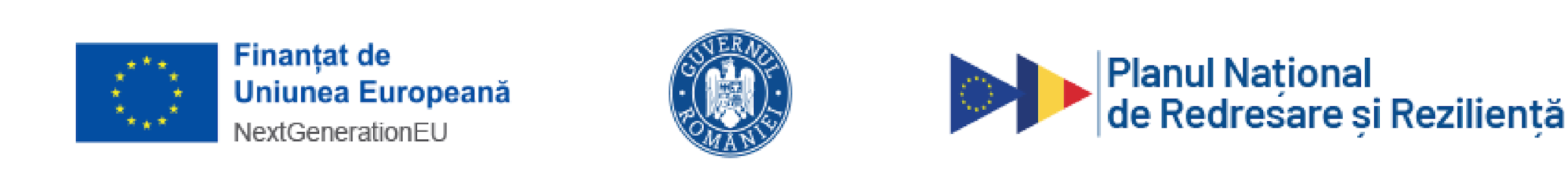 Direcția Generală pentru Implementarea          Proiectului ”România Educată”
În cadrul prezentului apel de proiecte, cererea de finanțare se va depune exclusiv online, prin platforma web dedicată disponibilă la linkul https://uefiscdi-direct.ro, cu respectarea termenului-limită de depunere. Depunerea cererii de finanțare se realizează din contul electronic creat pentru proiect.
Modalitatea de depunere:
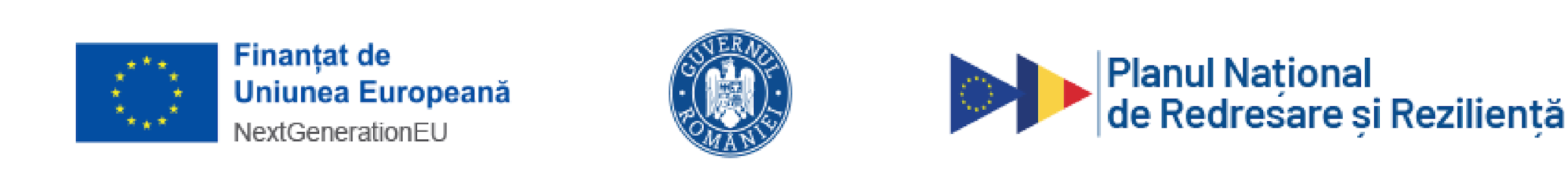 Direcția Generală pentru Implementarea          Proiectului ”România Educată”
Apelul SG PNRAS RUNDA a II-a (seria a II-a) se adresează unităților de învățământ preuniversitar de stat, de masă, cu personalitate juridică, care au o rată de abandon școlar ridicată și performanță școlară scăzută la nivel gimnazial, cu prioritate de intervenție medie sau ridicată în urma aplicării acinci indicatori de vulnerabilitate, pe baza datelor din SIIIR, respectiv:
●procentul profesorilor suplinitori raportat la numărul total al profesorilor din unitatea de învățământ; 
● rata de absolvire a învățământului gimnazial, definită ca raportul dintre numărul de absolvenți ai clasei a VIII-a și numărul de elevi înscriși în clasa a VIII-a la începutul anului școlar; 
● raportul dintre numărul elevilor repetenți și în abandon școlar și numărul total de elevi din învățământul gimnazial; 
● rata de participare a absolvenților învățământului gimnazial la Evaluarea Națională pentru absolvenții clasei a VIII-a, definită ca raportul dintre numărul absolvenților învățământului gimnazial care participă la examen și numărul total al absolvenților învățământului gimnazial; 
● procentul absolvenților de clasa a VIII-a care au obținut note sub 6 la Evaluarea Națională din total participanți la evaluare.
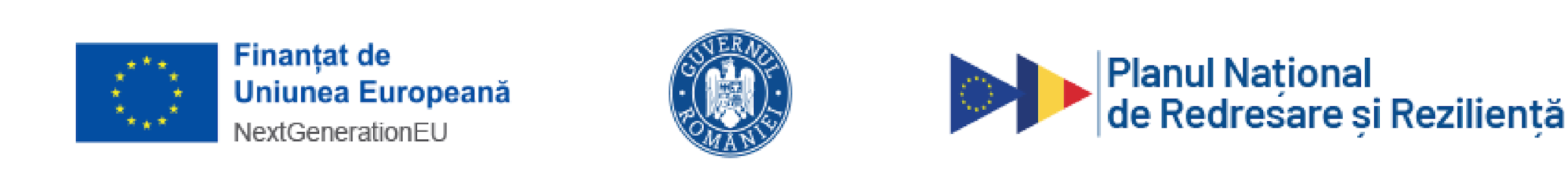 Direcția Generală pentru Implementarea          Proiectului ”România Educată”
Pentru a fi eligibil, proiectul trebuie:
● să se încadreze în obiectivele specifice ale SG PNRAS, Runda a II-a (seria a II-a); 
● să realizeze activitățile obligatorii prevăzute în acest ghid; 
● să respecte durata maximă de implementare; 
● să prevadă o valoare minimă stabilită în funcție de încadrarea în zonă cu marginalizare medie (rural), zonă dezavantajată (urban), zonă cu marginalizare severă și peste medie (rural) sau zonă marginalizată (urban) și de numărul minim de elevi înmatriculați în unitatea de învățământ, cu mențiunea că în cadrul prezentului apel de proiecte, sunt eligibile unități de învățământ preuniversitar cu peste 50 de elevi. Cost disponibil/elev este prezentat în Ghidul solicitantului Tabelul 1 Capitolul 1.7 pe baza căruia se va calcula valoarea minimă a grantului. 
● să nu depășească valoarea maximă de 300.000 de euro pentru un proiect, indiferent de numărul de elevi. 
● valoarea maximă a cheltuielilor cu bunuri și servicii să reprezinte maximum 40% din valoarea totală a grantului; 
● valoarea maximă a cheltuielilor salariale să reprezinte maximum 25% din valoarea totală a grantului; 
● valoarea maximă a cheltuielilor pentru formare să reprezinte maximum 10% din valoarea totală a grantului; 
● valoarea maximă a cheltuielilor pentru mobilier și mici lucrări de amenajare să reprezinte maximum 10% din valoarea totală a grantului; 
● valoarea activităților de digitalizare să reprezinte minimum 20% - maximum 25% din valoarea totală a grantului; 
● valoarea maximă a cheltuielilor cu subvenții, ajutoare, premii să reprezinte maximum 10% din valoarea totală a grantulului.
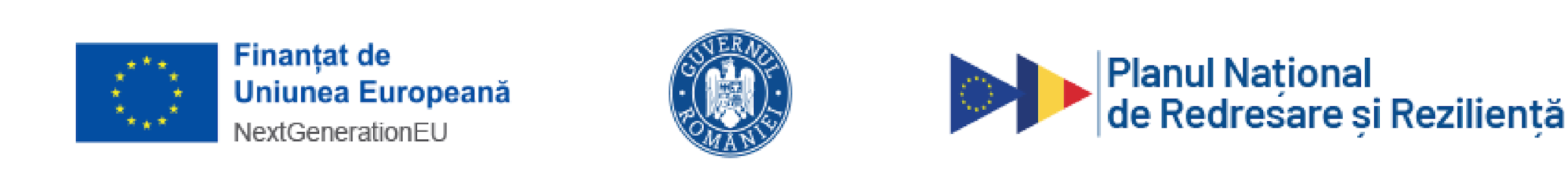 Direcția Generală pentru Implementarea          Proiectului ”România Educată”
Pentru estimarea valorii maxime eligibile a unui proiect, Solicitantul va înmulți numărul elevilor de gimnaziu eligibili pentru prezentul apel cu costul disponibil/elev, corespunzător zonei în care este situată unitatea de învățământ.
Cost disponibil/elev în funcție de gradul de marginalizare
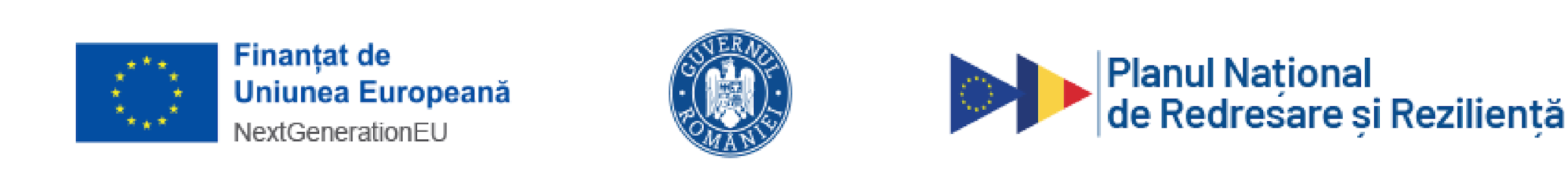 Direcția Generală pentru Implementarea          Proiectului ”România Educată”
Indicatori obligatorii
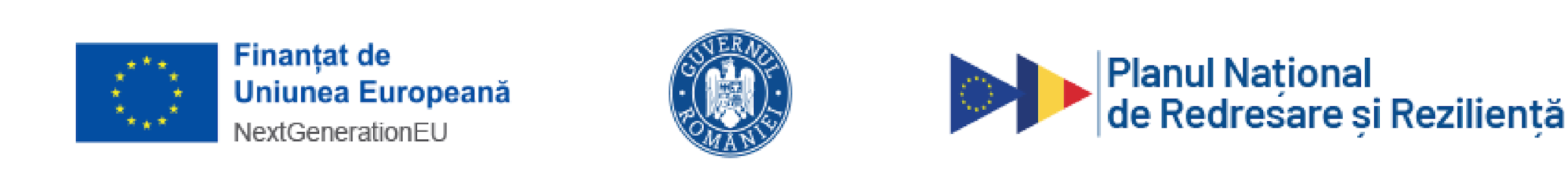 Direcția Generală pentru Implementarea          Proiectului ”România Educată”
Tipuri de cheltuieli eligibile
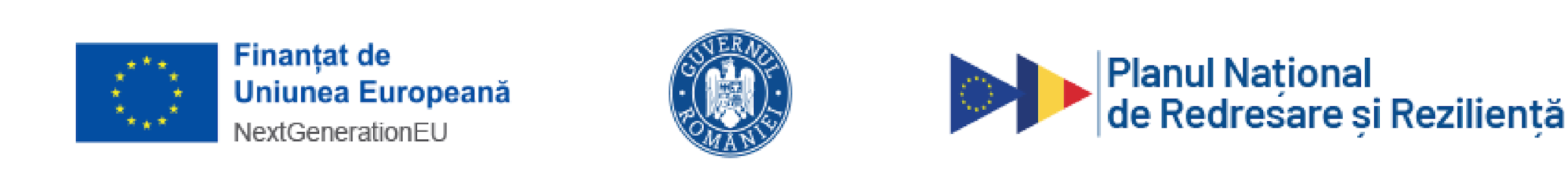 Direcția Generală pentru Implementarea          Proiectului ”România Educată”
Tipuri de cheltuieli eligibile
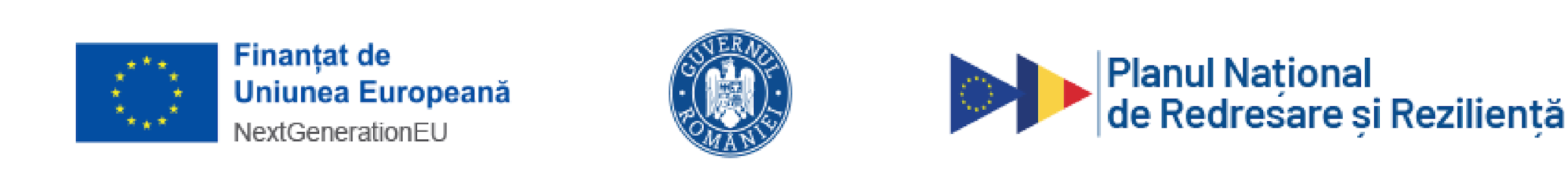 Direcția Generală pentru Implementarea          Proiectului ”România Educată”
Tipuri de cheltuieli eligibile
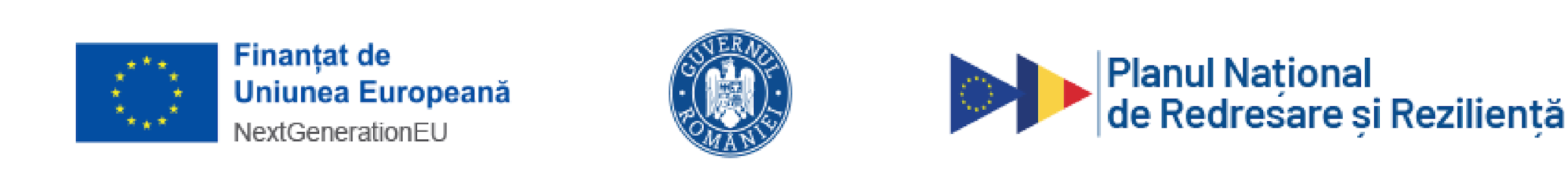 Direcția Generală pentru Implementarea          Proiectului ”România Educată”
Tipuri de cheltuieli eligibile
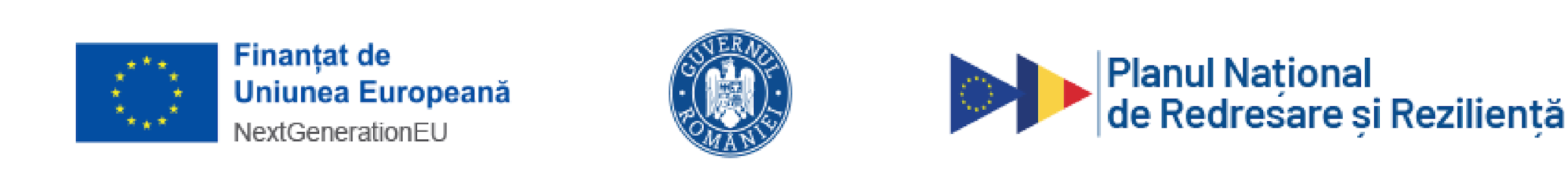 Direcția Generală pentru Implementarea          Proiectului ”România Educată”
Pașii de urmat pentru accesarea unui grant
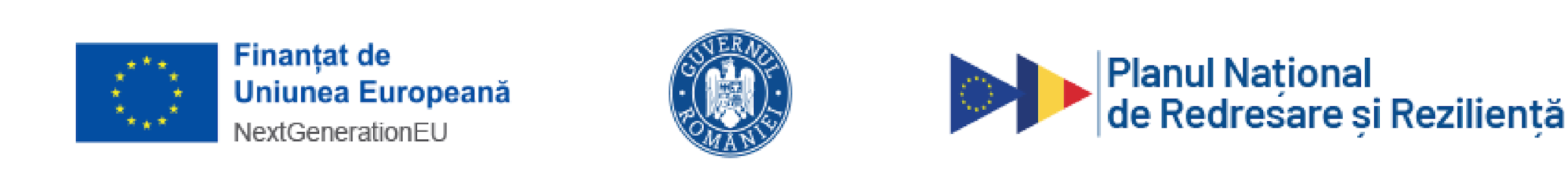 Direcția Generală pentru Implementarea          Proiectului ”România Educată”
EVALUAREA ȘI SELECȚIA PROIECTELOR
Verificarea conformității administrative și a eligibilității
În această etapă se verifică respectarea tuturor condițiilor privind conformitatea administrativă și eligibilitatea solicitantului și a cererii de finanțare, conform celor menționate mai jos:
Solicitantul face parte din categoria beneficiarilor eligibili;
Propunerea de proiect este considerată completă dacă include toate informațiile solicitate: Cererea de finanțare (Anexa 1), Graficul activităților (Anexa 2), Bugetul proiectului (Anexa 3), precum și celelalte anexe mai sus menționate;
Toate documentele sunt semnate electronic de către reprezentantul legal al unității de învățământ;
Proiectul se încadrează în obiectivele de finanțare ale SG PNRAS;
Proiectul include toate categoriile de activități obligatorii, menționate în Ghidul Solicitantului;
Durata de implementare a proiectului este de minimum 24 luni (maximum 30 de luni), dar fără să fie depășit termenul de 30 iunie 2026, conform prezentului Ghid al Solicitantului;
Valoarea totală a finanțării solicitate nu depășește valoarea maximală aferentă tipului de grant în care se încadrează solicitantul, conform prezentului Ghid al Solicitantului;
Valoarea corespunzătoare cheltuielilor cu bunurile și serviciile reprezintă maximum 40% din valoarea totală a grantului;
Valoarea corespunzătoare cheltuielilor salariale reprezintă maximum 25% din valoarea totală a grantului;
Valoarea corespunzătoare cheltuielilor pentru formare reprezintă maximum 10% din valoarea totală a grantului;
Valoarea corespunzătoare cheltuielilor pentru mobilier și mici lucrări de amenajare reprezintă maximum 10% din valoarea totală a grantului;
Valoarea activităților de digitalizare reprezintă minimum 20% - maximum 25% din valoarea totală a grantului.
Valoarea corespunzătoare cheltuielilor cu subvenții, ajutore, premii reprezintă maximum 10% din valoarea totală a grantului.
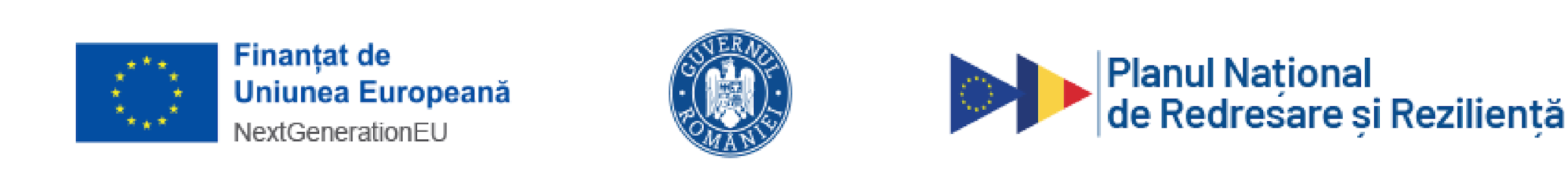 Direcția Generală pentru Implementarea          Proiectului ”România Educată”
EVALUAREA ȘI SELECȚIA PROIECTELOR
Evaluarea calitativă a cererilor de finanțare
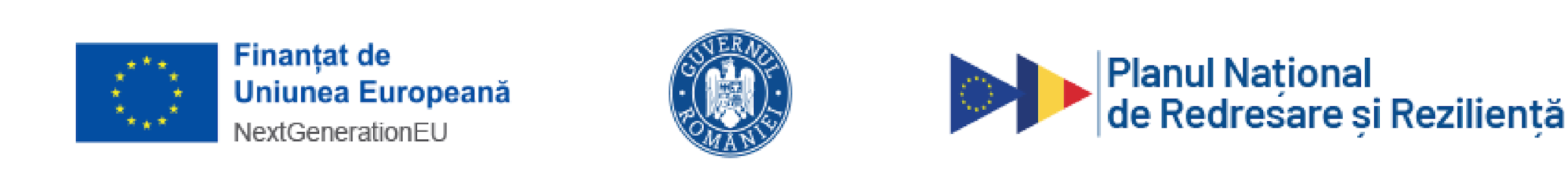 Direcția Generală pentru Implementarea          Proiectului ”România Educată”
EVALUAREA ȘI SELECȚIA PROIECTELOR
Evaluarea calitativă a cererilor de finanțare
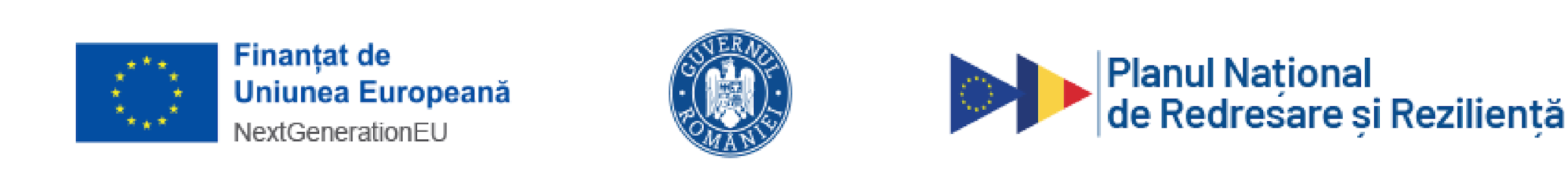 Direcția Generală pentru Implementarea          Proiectului ”România Educată”
Pentru a primi finanțare în cadrul SG PNRAS, runda a II-a (seria a II-a), un proiect trebuie să obțină minimum 6 puncte din punctajul maxim de 10 puncte. Cererile de finanțare se aprobă în ordine descrescătoare până la epuizarea bugetului.
 
*În caz de paritate, se acordă prioritate unităților de învățământ cu un grad ridicat de vulnerabilitate, conform indicelui de vulnerabilitate privind părăsirea timpurie a școlii. Unitățile de învățământ care au un grad ridicat de vulnerabilitate prezintă mai multe elemente de vulnerabilitate, cum ar fi un număr ridicat de cadre didactice suplinitoare, o rată ridicată a abandonului școlar, o rată scăzută de participare si rezultate slabe la evaluarea națională.
 
Contestațiile vor putea fi depuse în termen de 2 zile de la primirea rezultatului, la adresa contestatii.pnras@edu.gov.ro.
 
ME validează rezultatele finale și întocmește raportul centralizat de evaluare aferent celei de a doua runde de finanțare (seria a II-a). Lista  finală a unităților de învățământ beneficiare de granturi  va fi aprobată prin ordin al ministrului educației și publicată pe site-ul www.edu.ro.
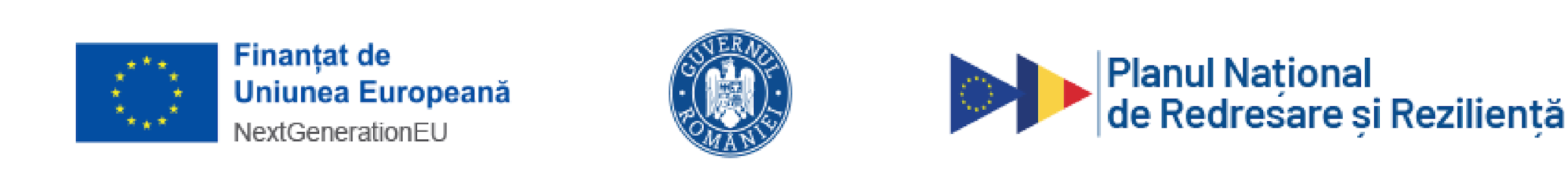 Direcția Generală pentru Implementarea          Proiectului ”România Educată”
VĂ MULȚUMIM PENTRU COLABORARE



pnras.R2S2@edu.gov.ro

www.edu.ro